Symposium: Dramaturgi som møtepunkt
Tore Vagn Lid og Jens Røyrvik
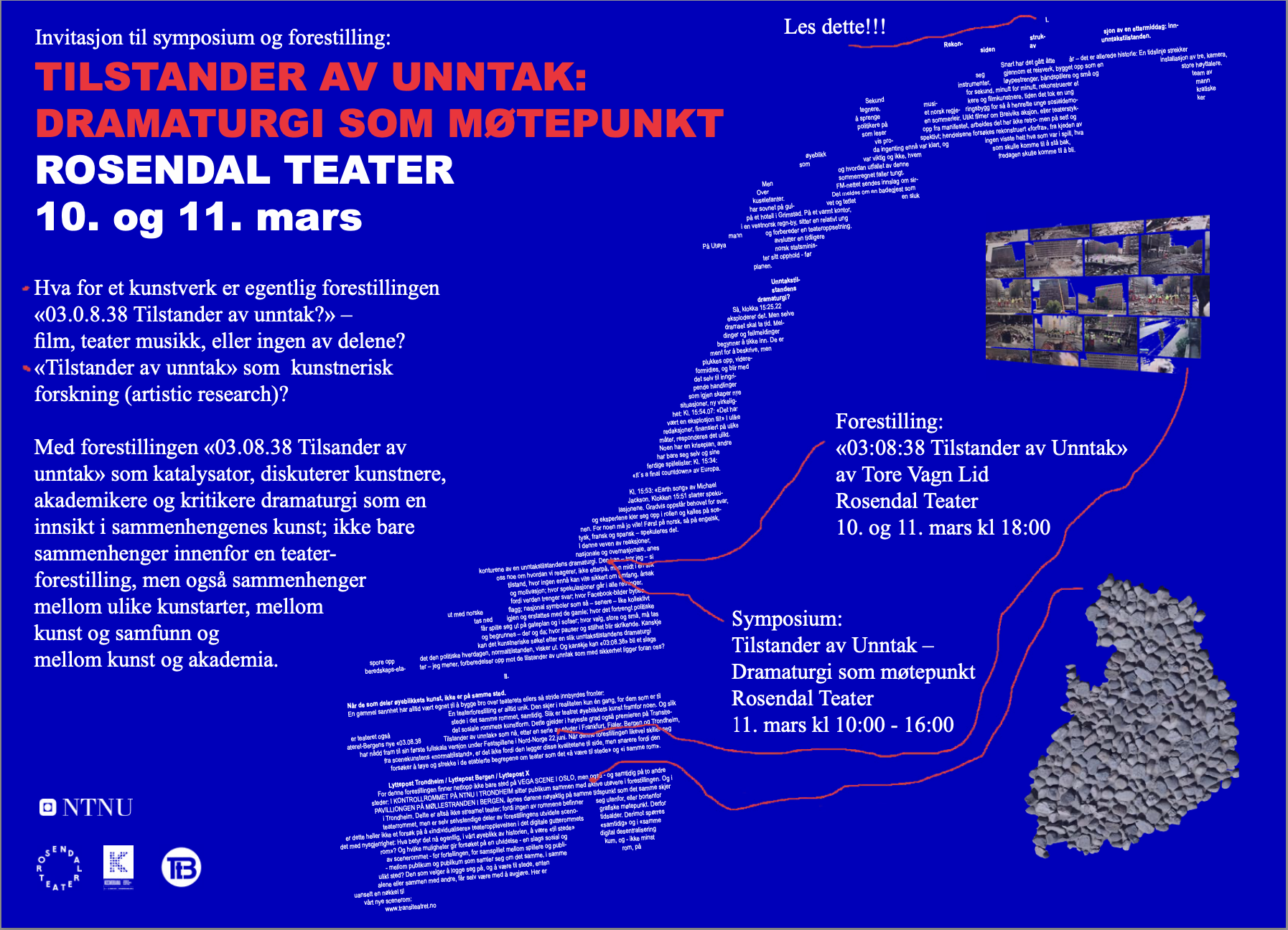 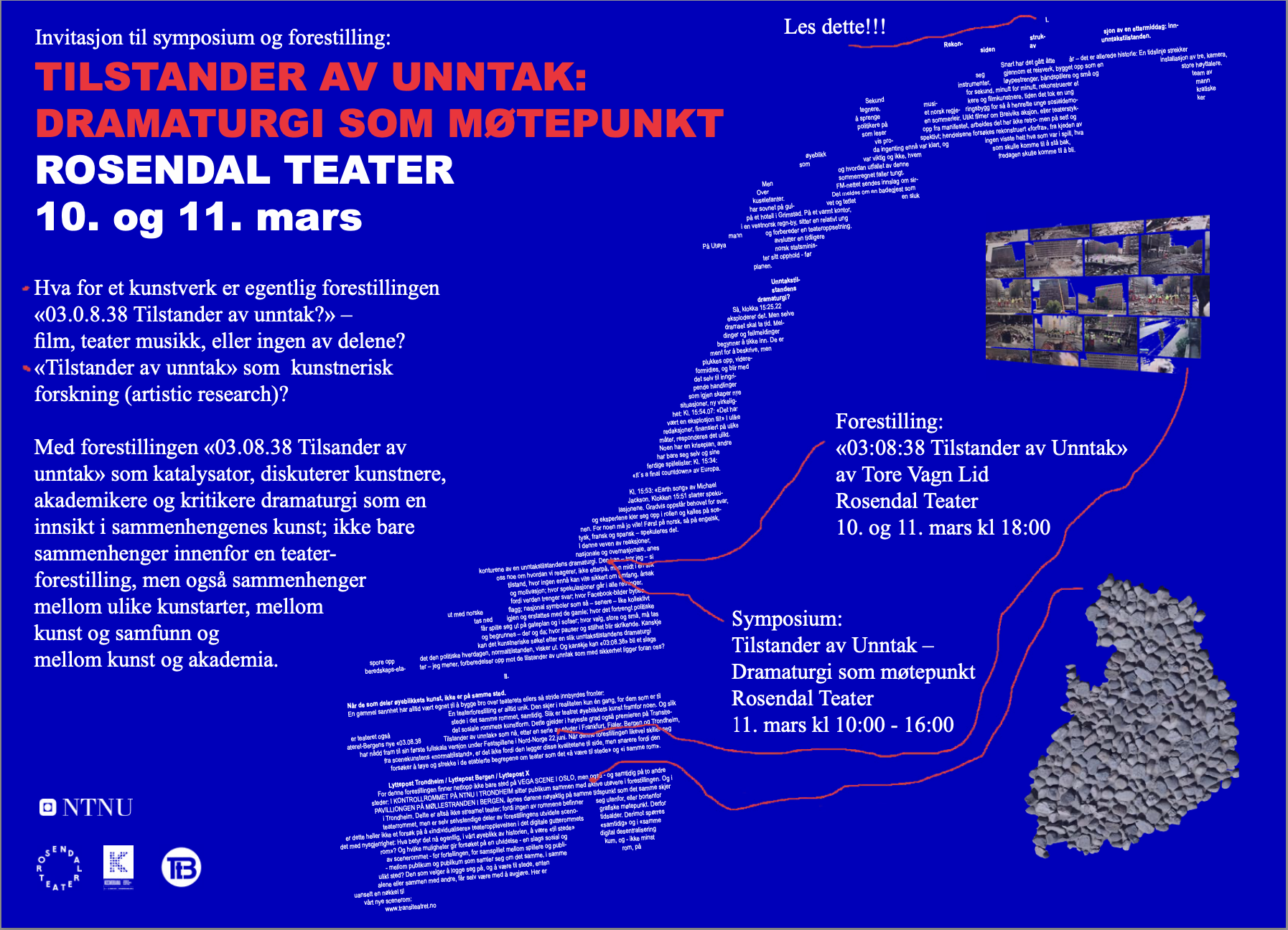 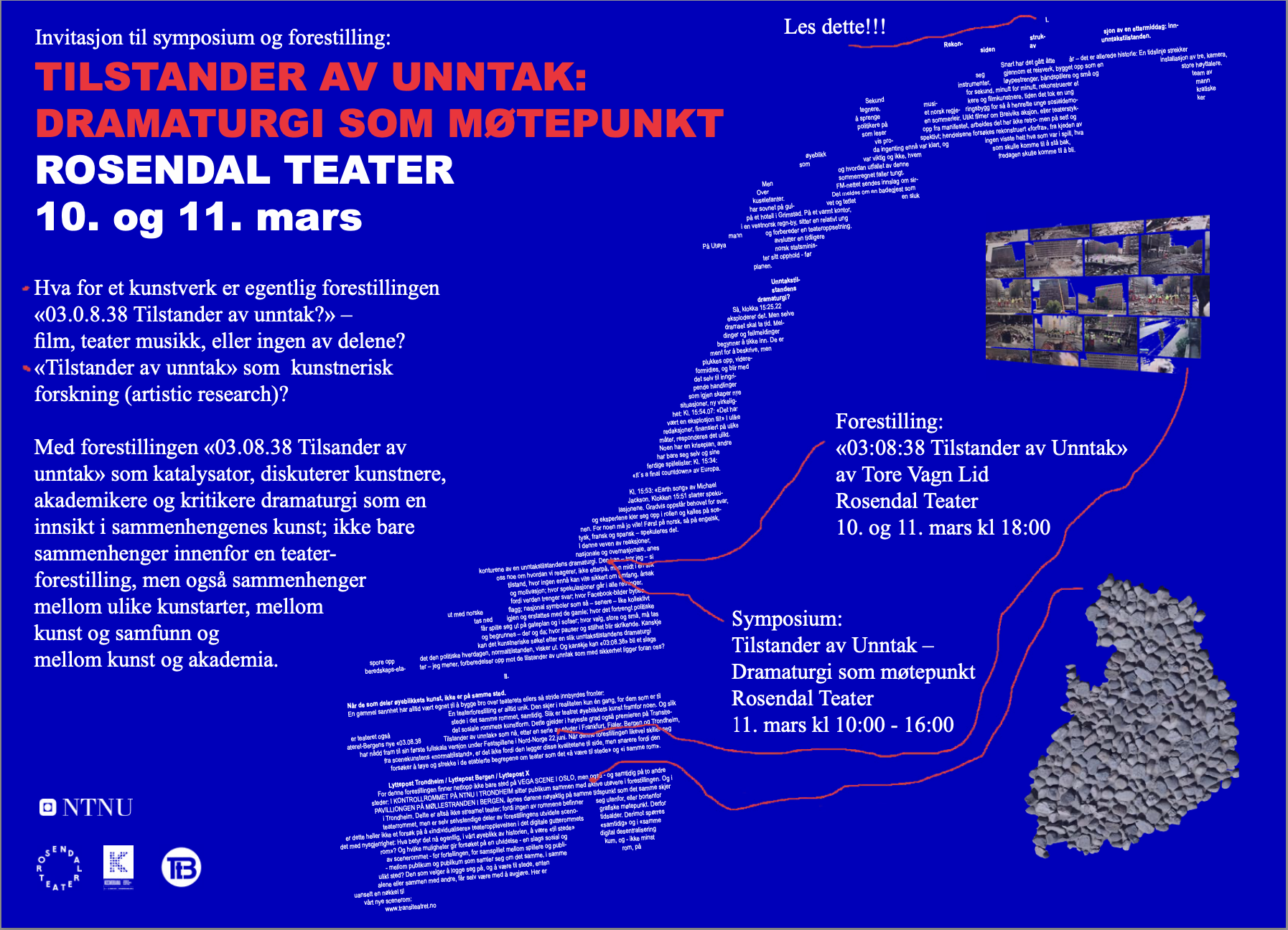 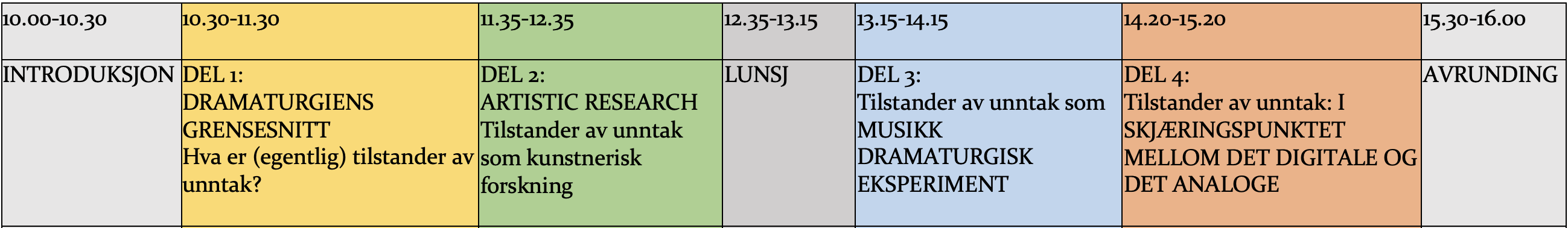 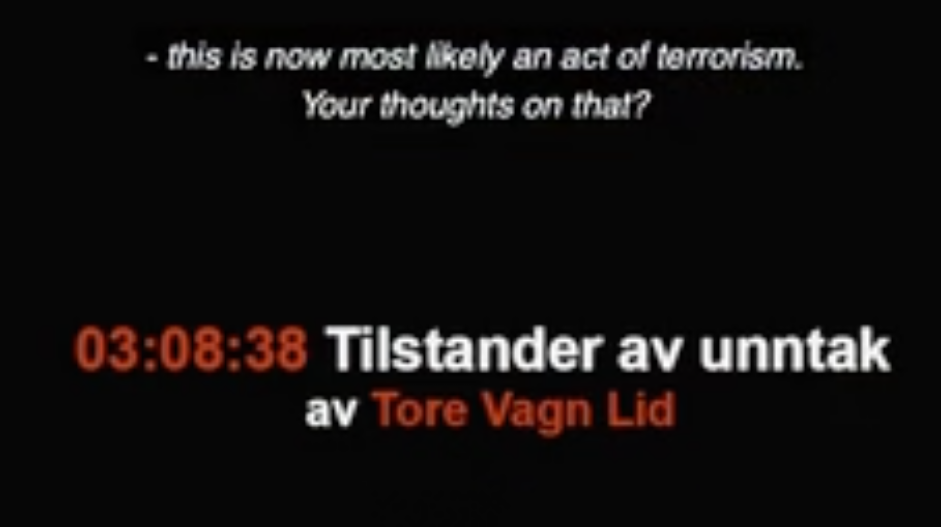 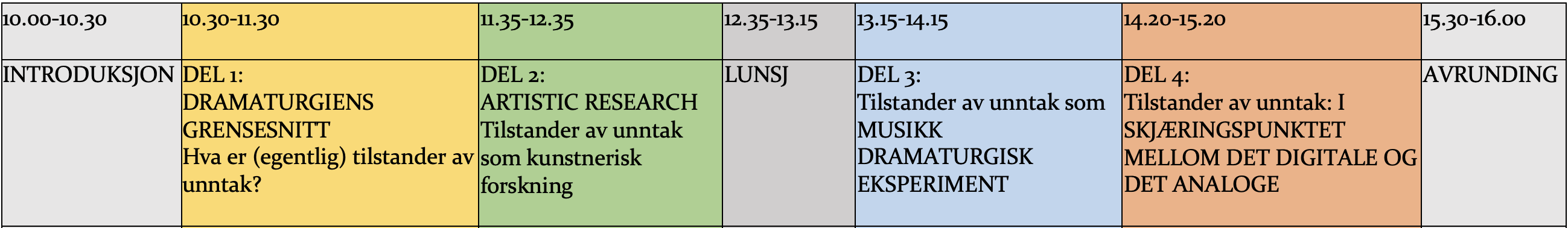 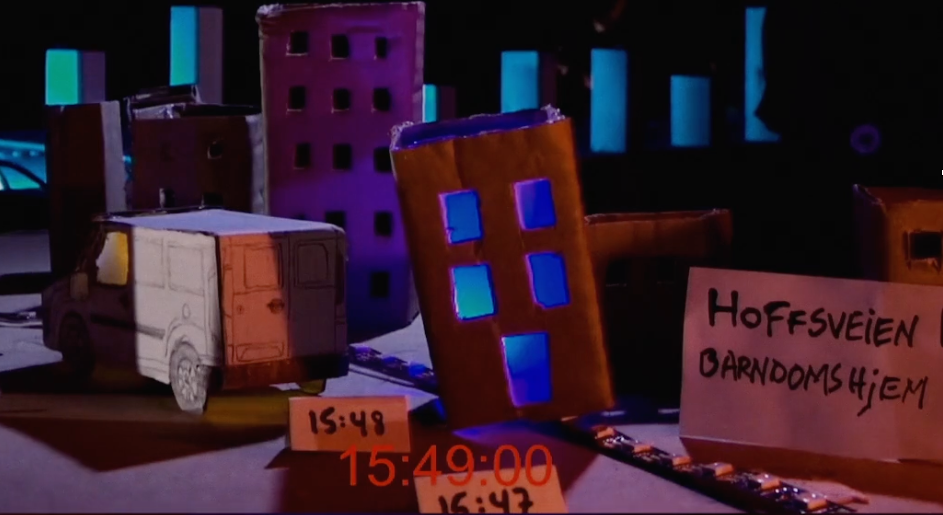 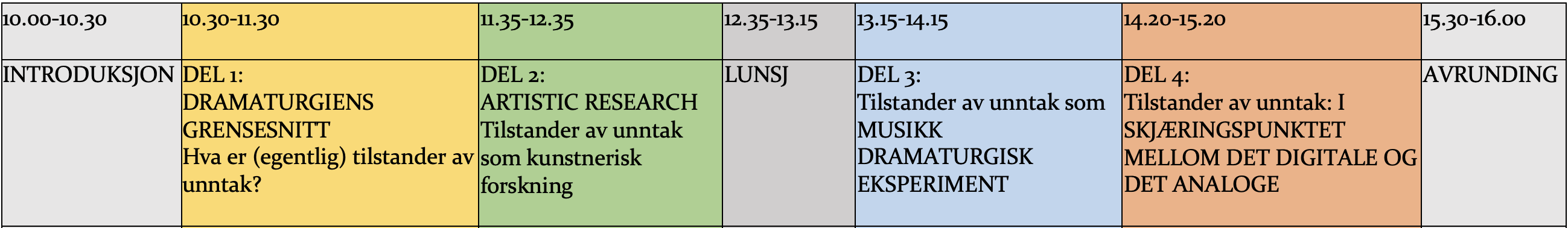 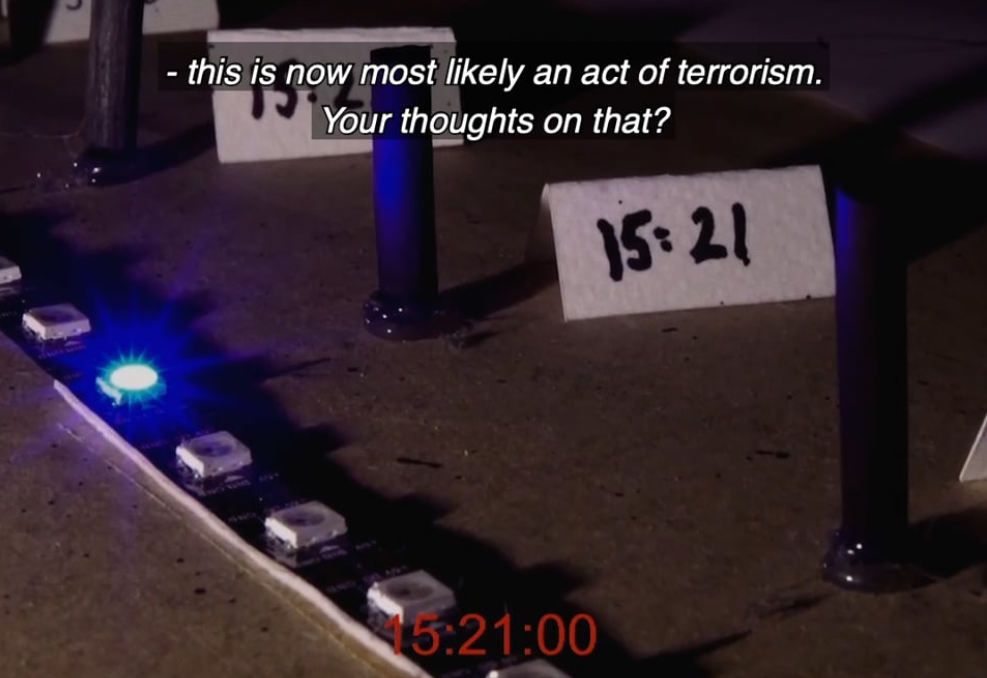 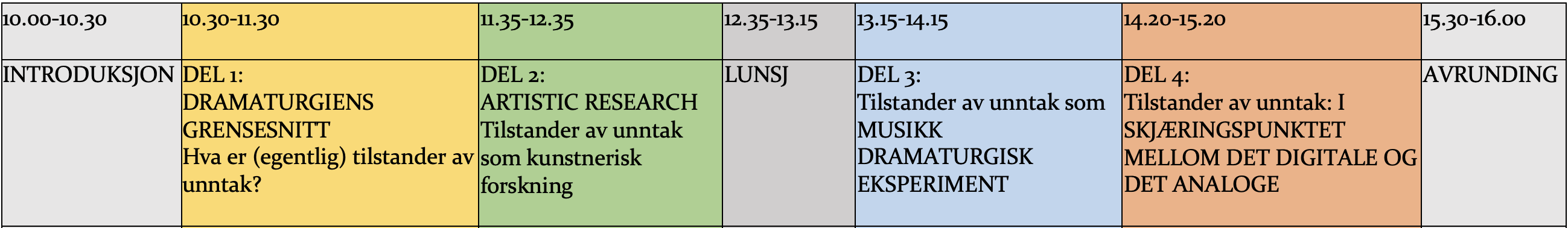 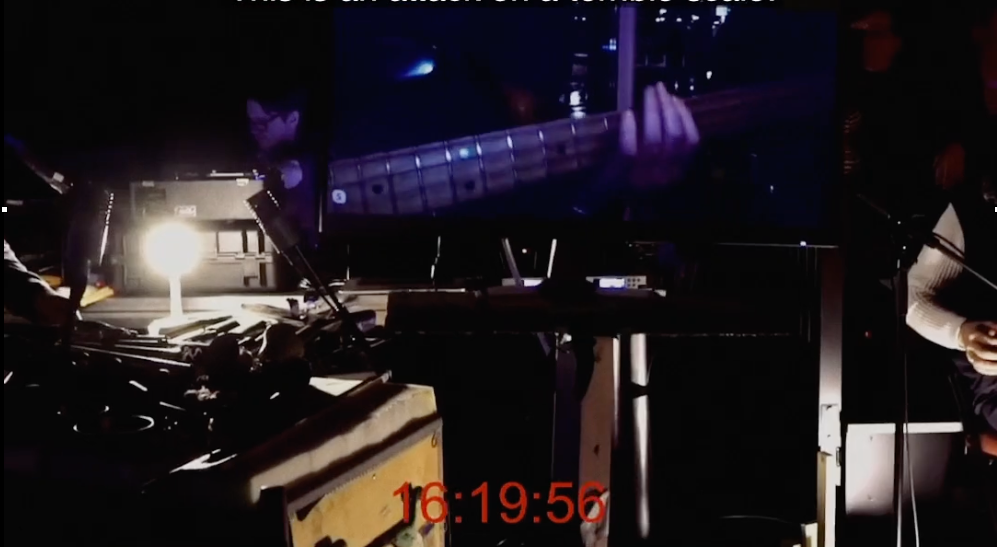 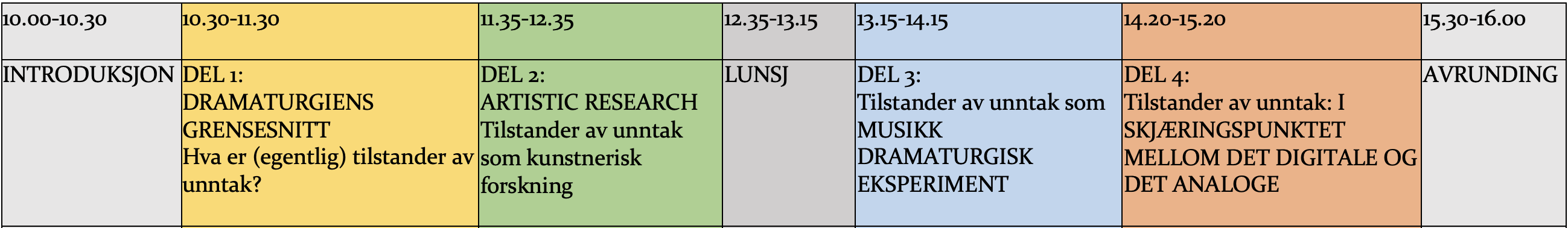 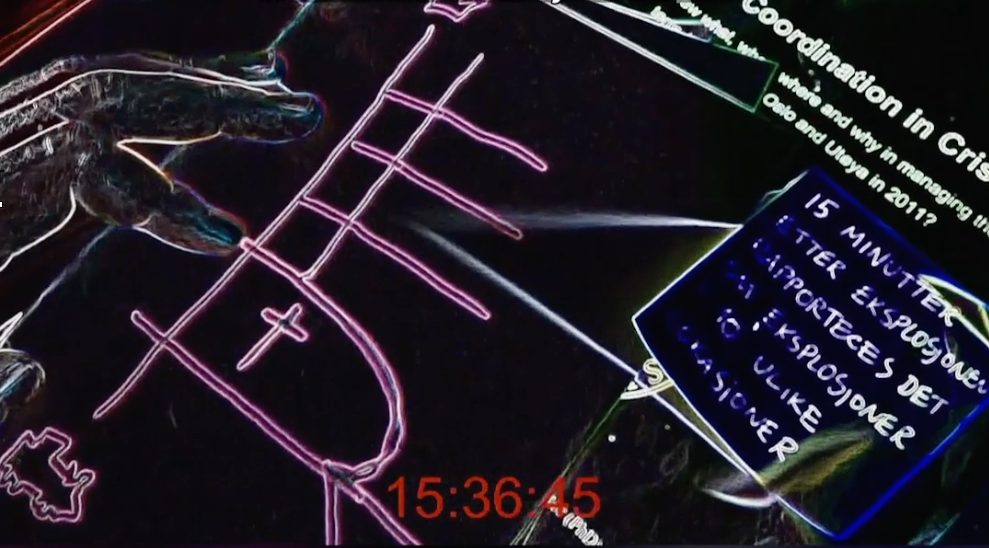 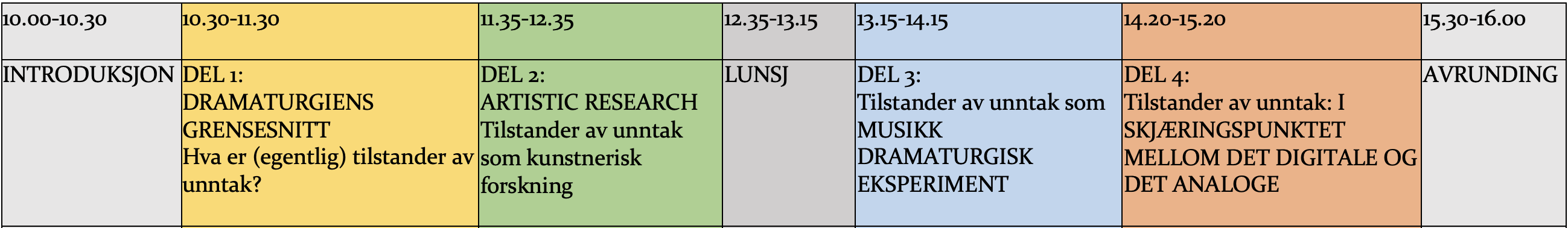 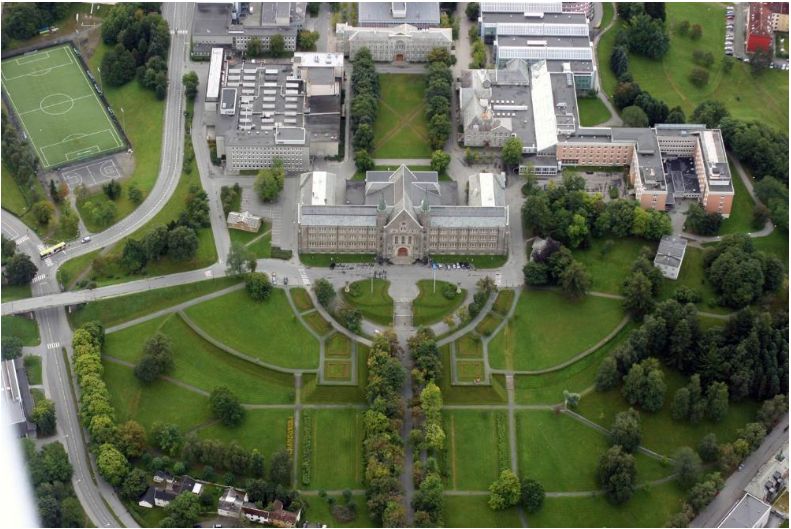 Hva er et universitet?- Minste felles multiplum? Formelle tjenester? 
Hvem får aktivitet til å skje ved universitetet? - Visjoner vs reguleringspraksiser - Stresstesting og organisatoriske snubletråder-Små spørsmål - store problemer
Erfaringer fra genuin tverrfaglighet.- lærings og undervisningsformer på tvers av kunstneriske og akademiske tradisjoner, 
Hva bygges det for?- arenaer for lærings-, forsknings- og kunstnerisk aktivitet/forskning og utvikling.
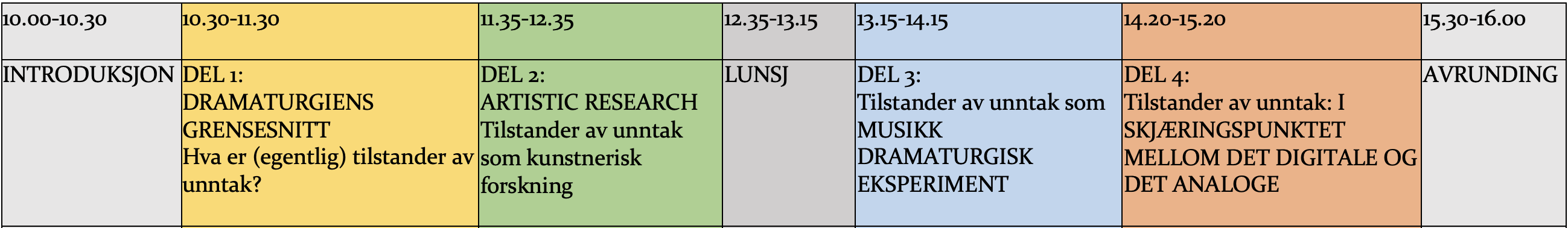 Digital infrastruktur er organisasjon
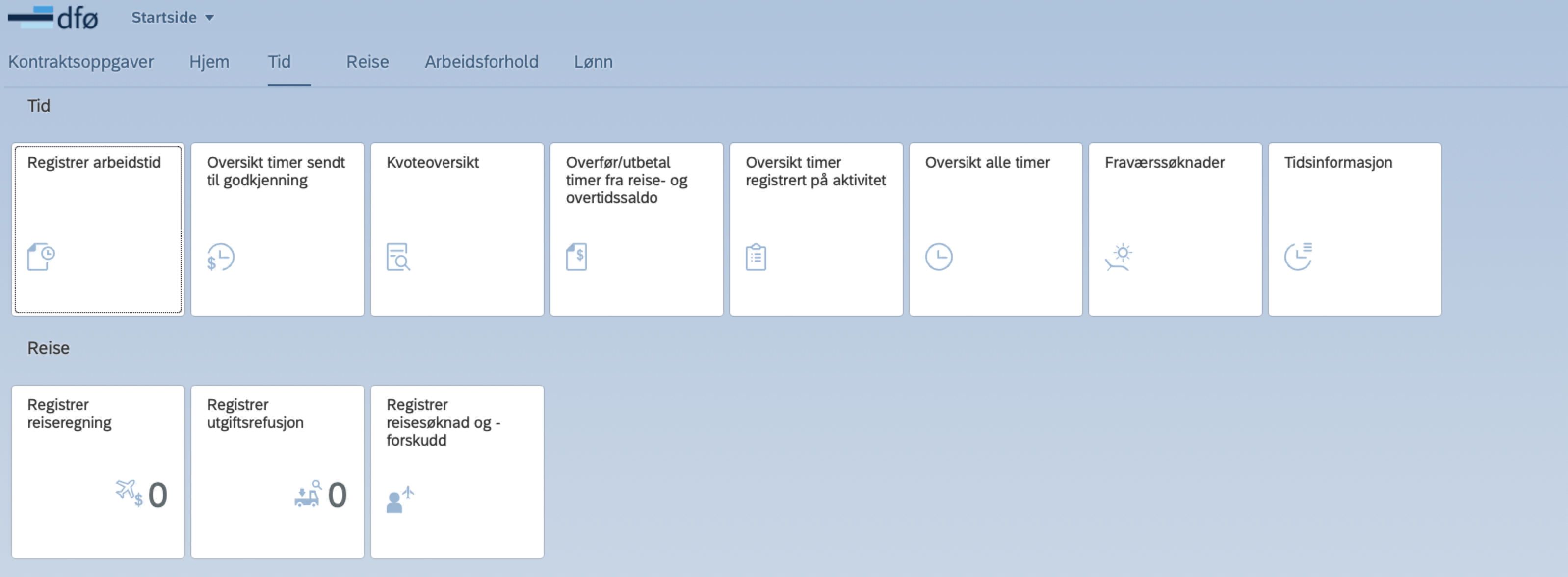 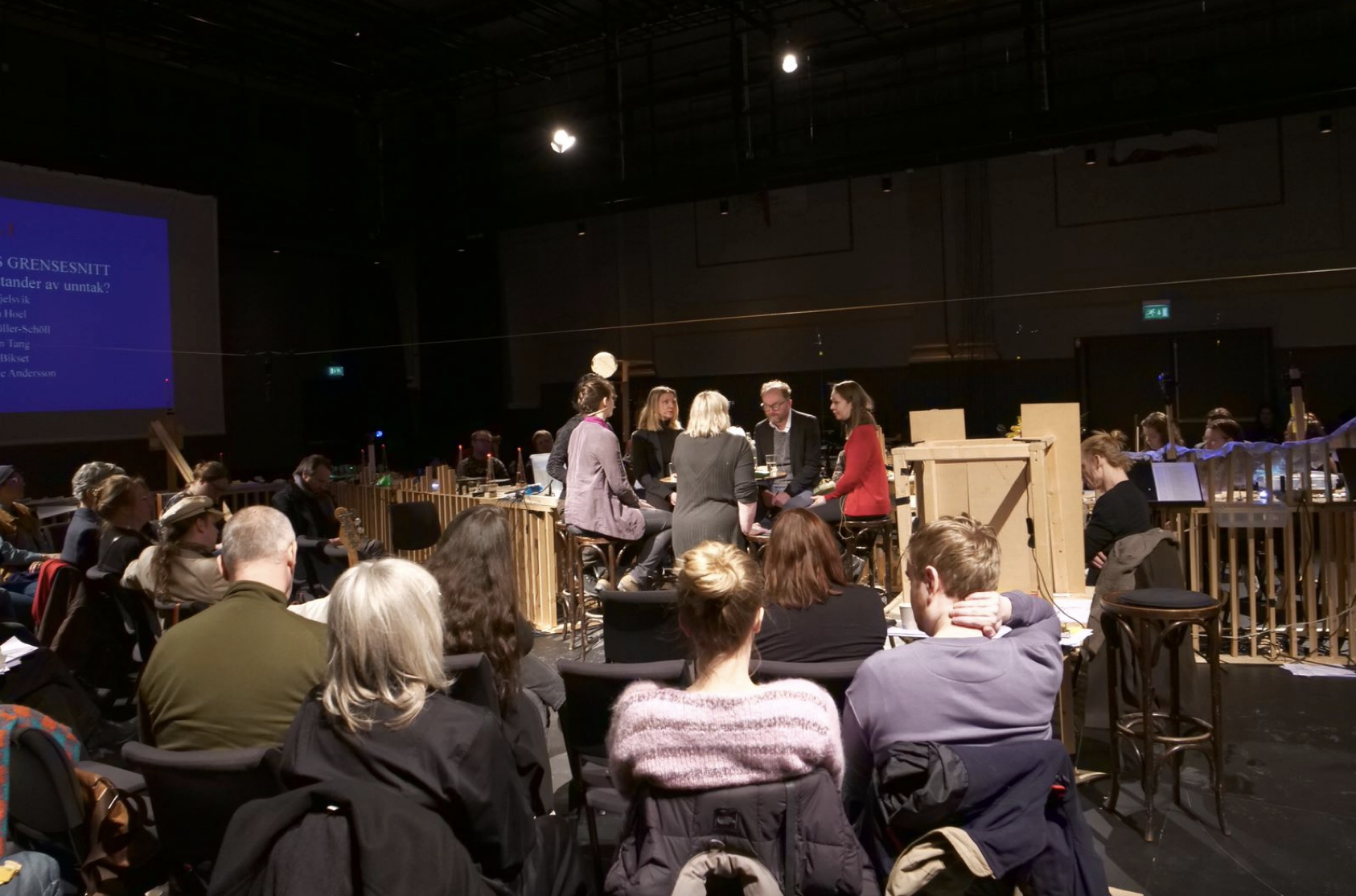 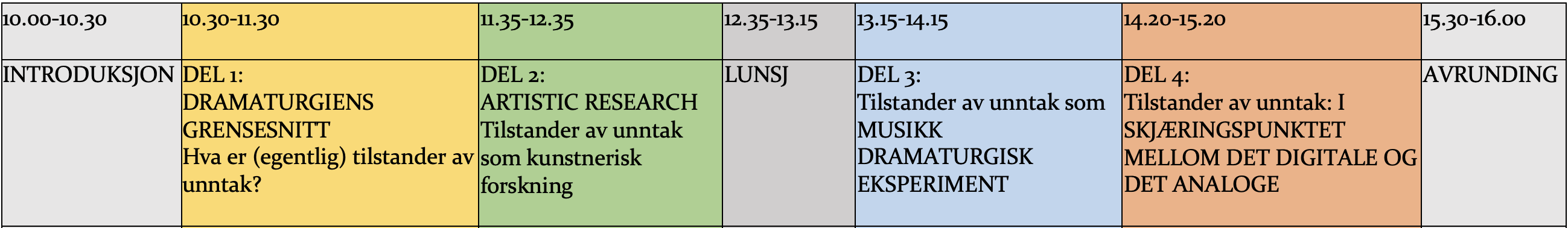 Digital infrastruktur er organisasjon
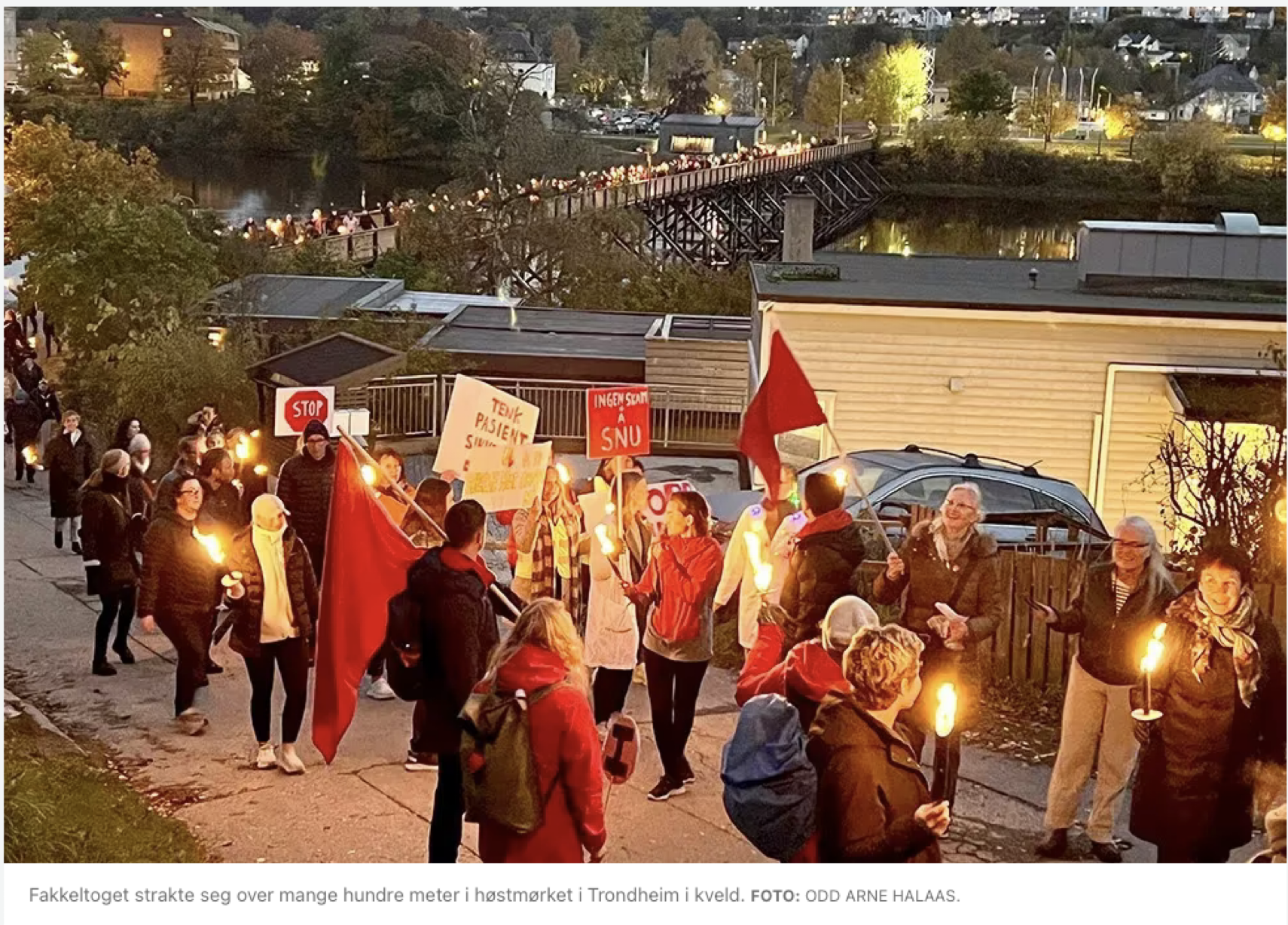 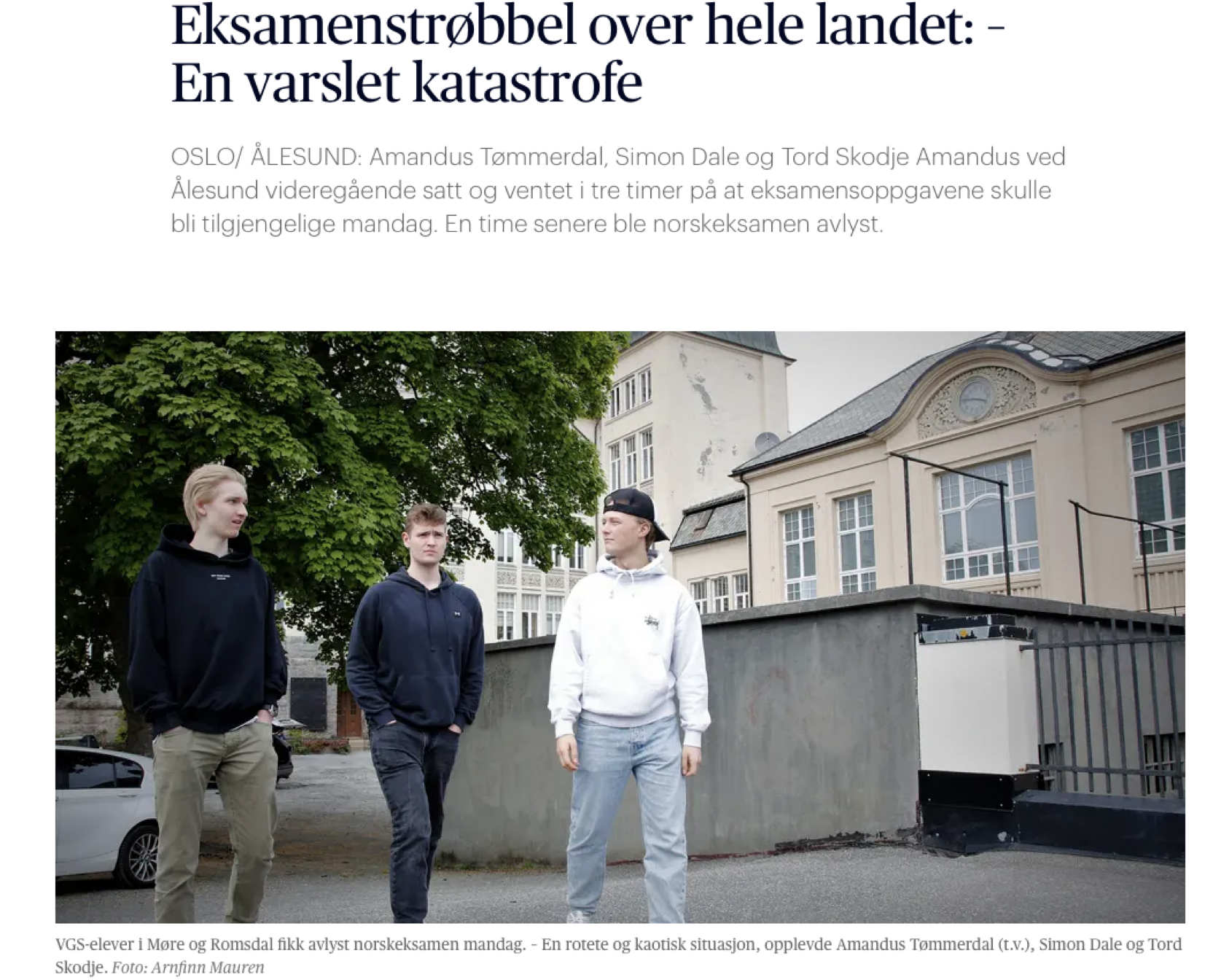 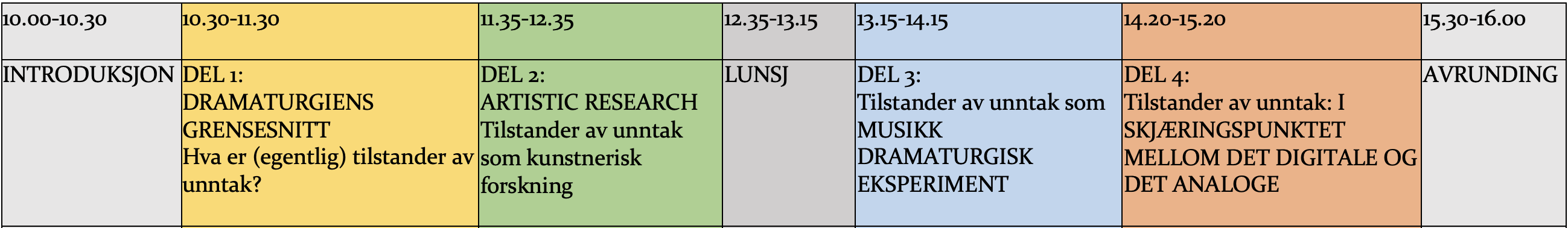 Systemer for kontroll er utøvelse av makt
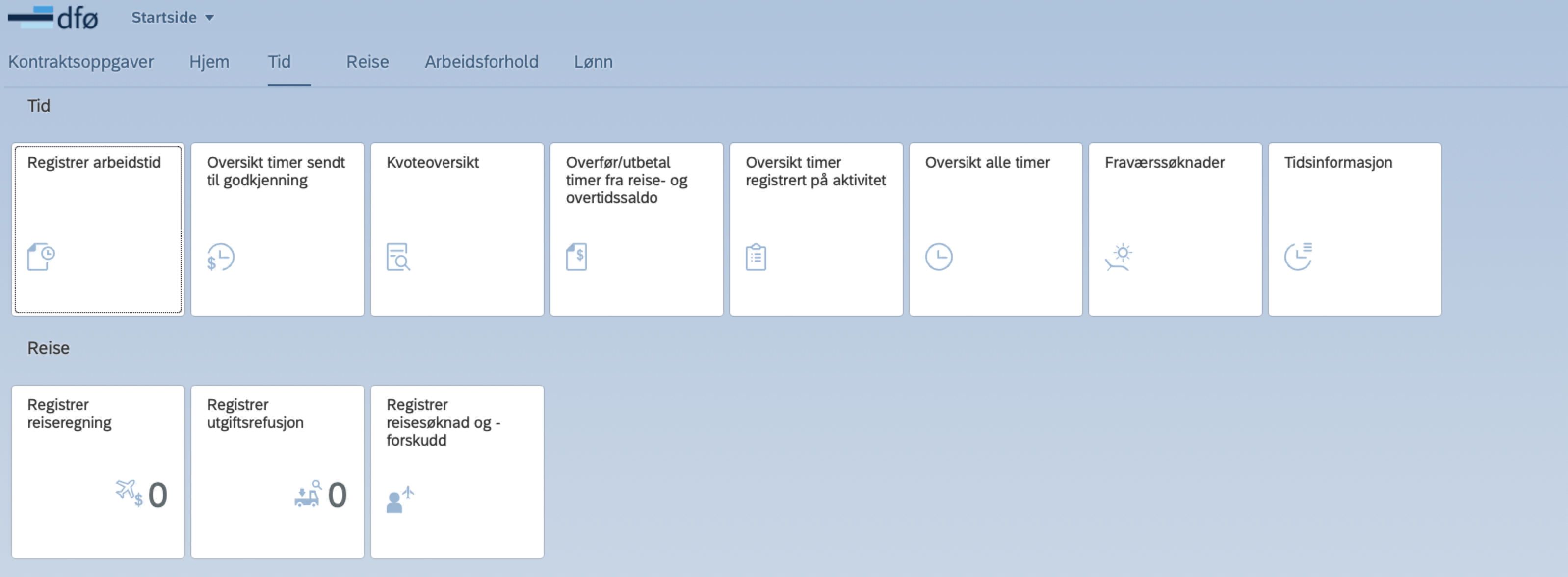 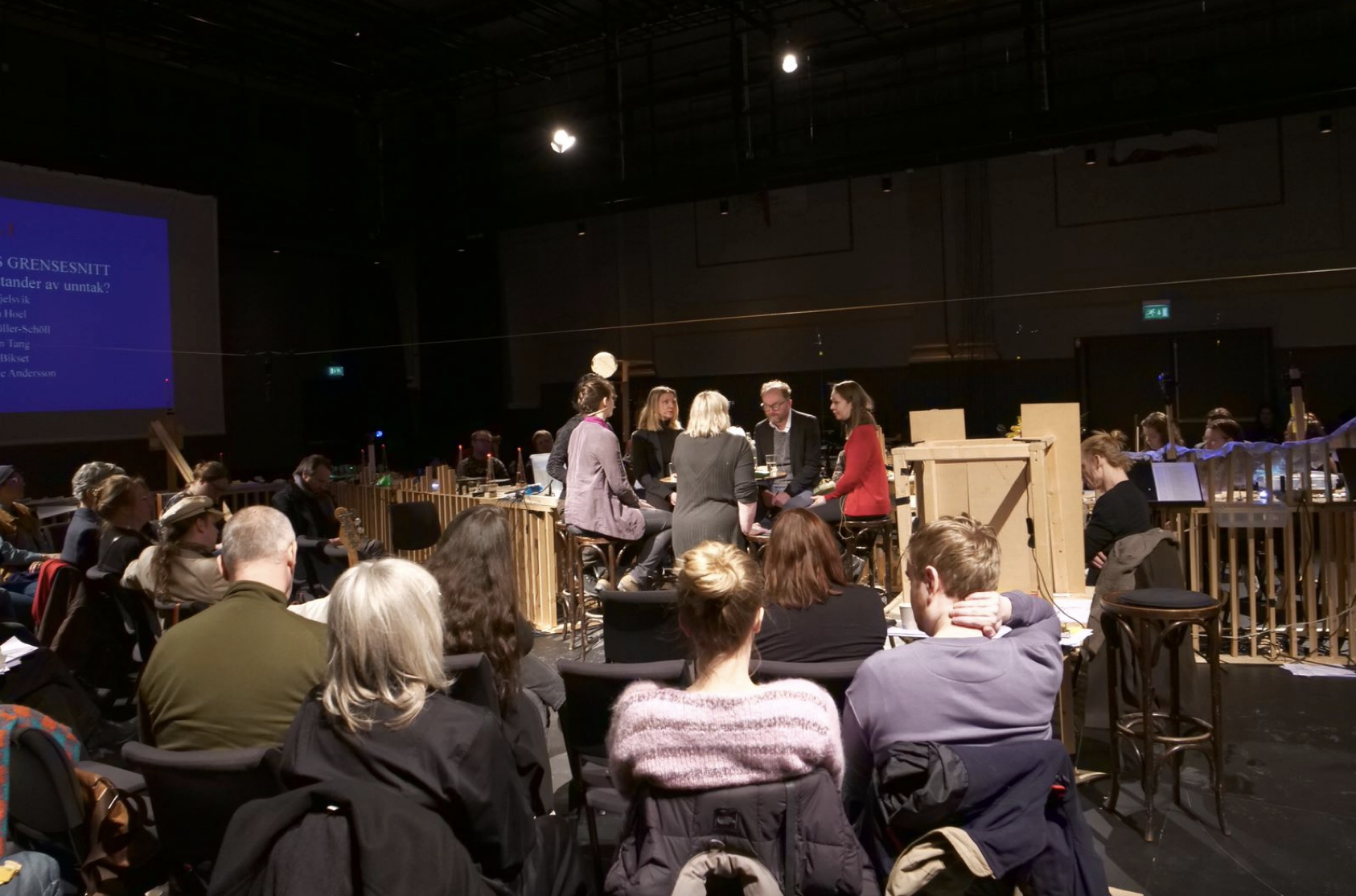 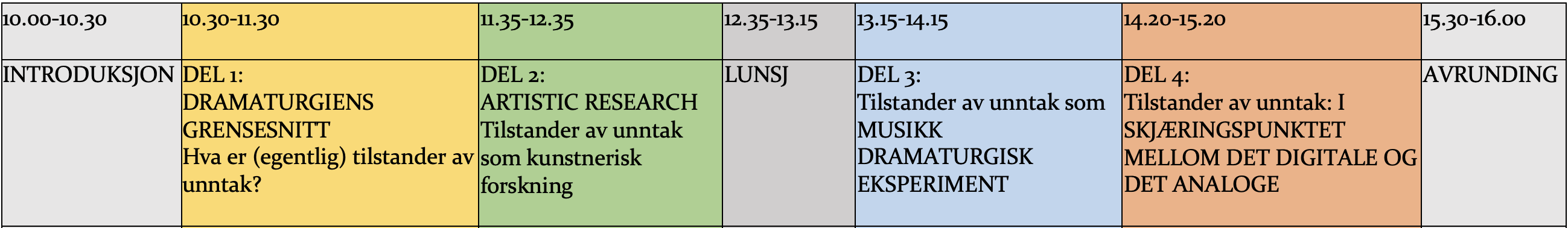 Hva er den rådende teorien om hva et universitet er?
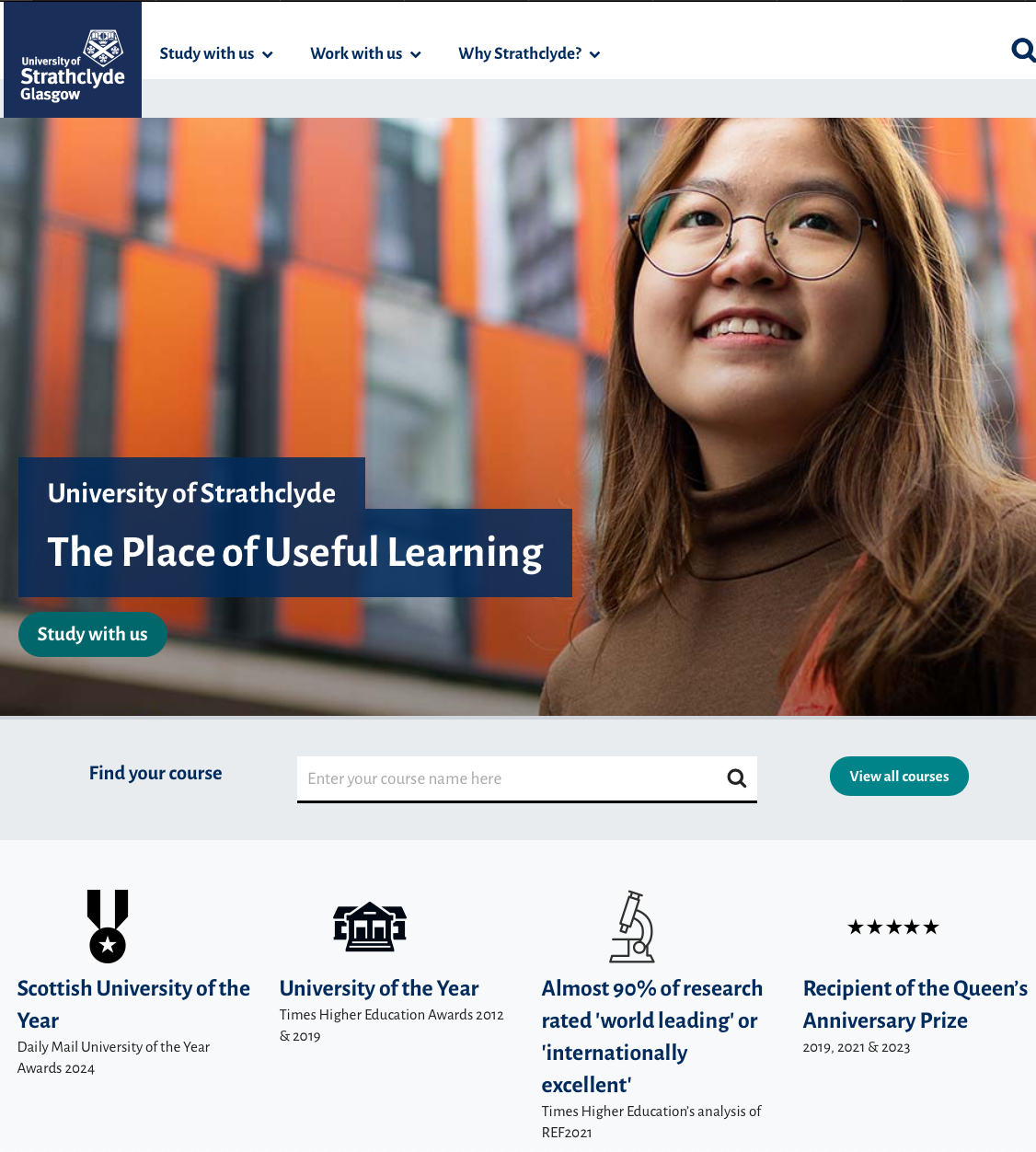 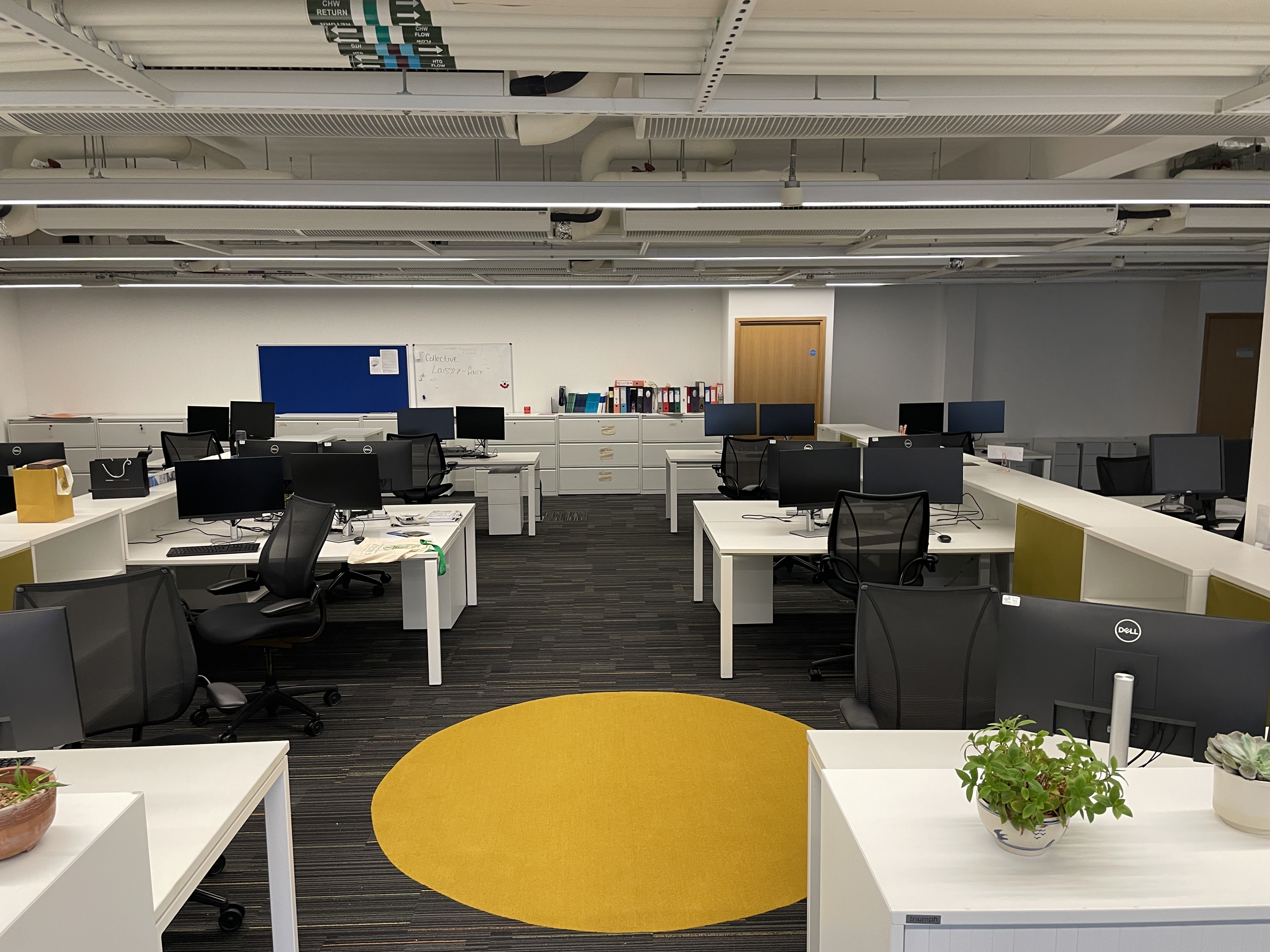 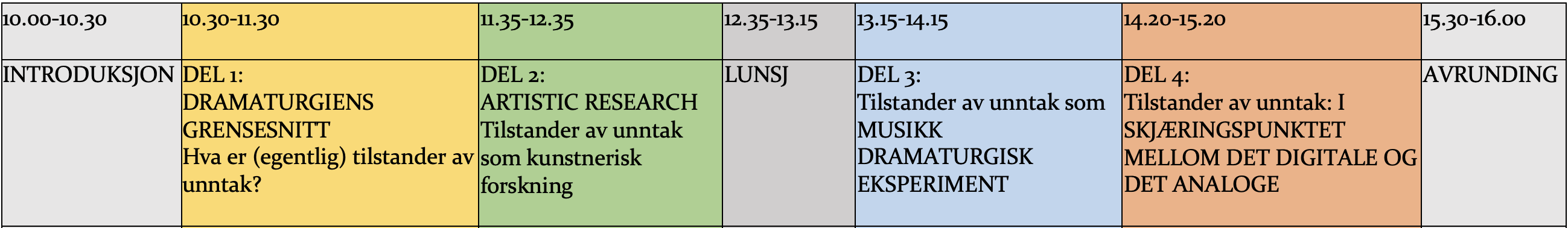 Hva er den rådende teorien om hva et universitet er?
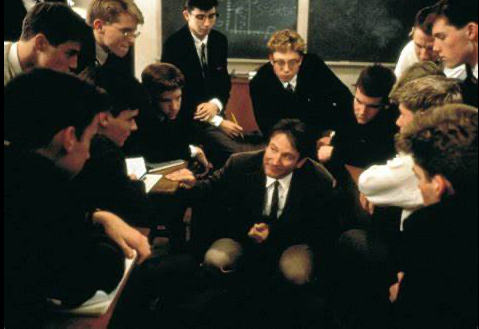 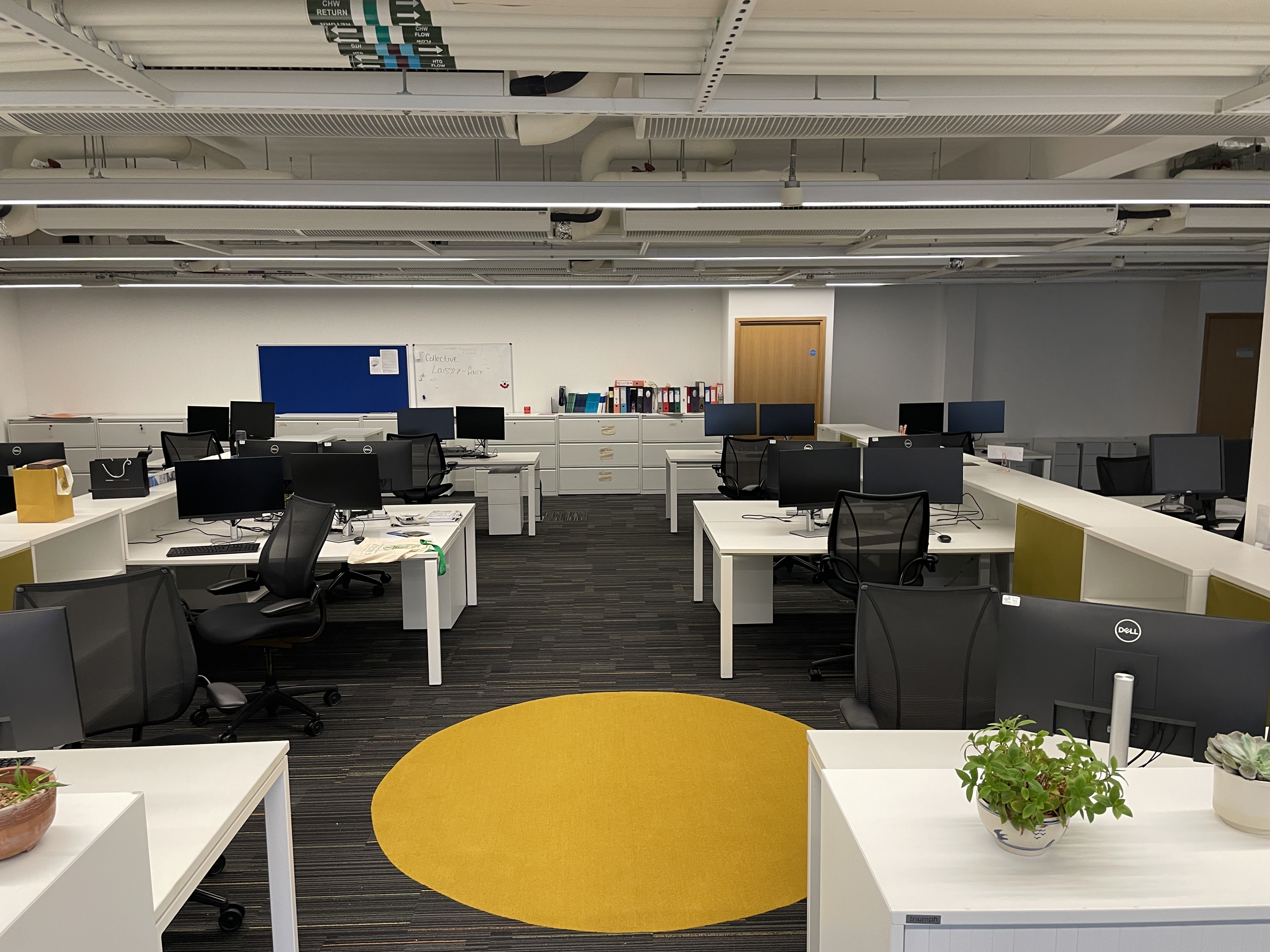 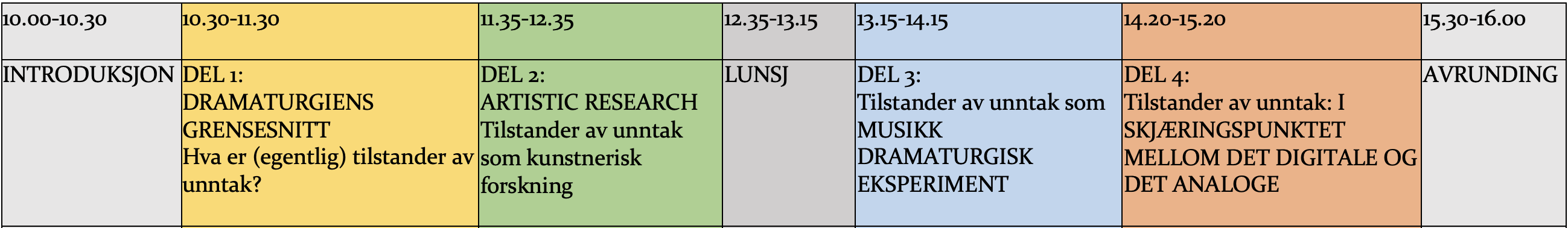 Hva er den rådende teorien om hva et universitet er?
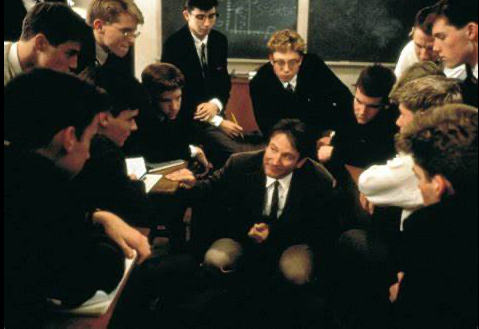 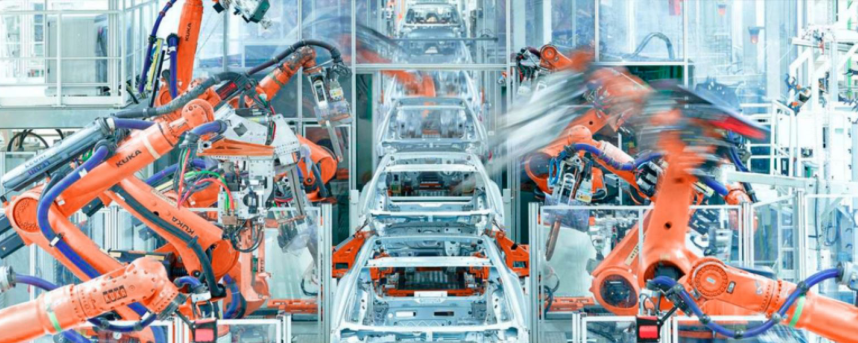 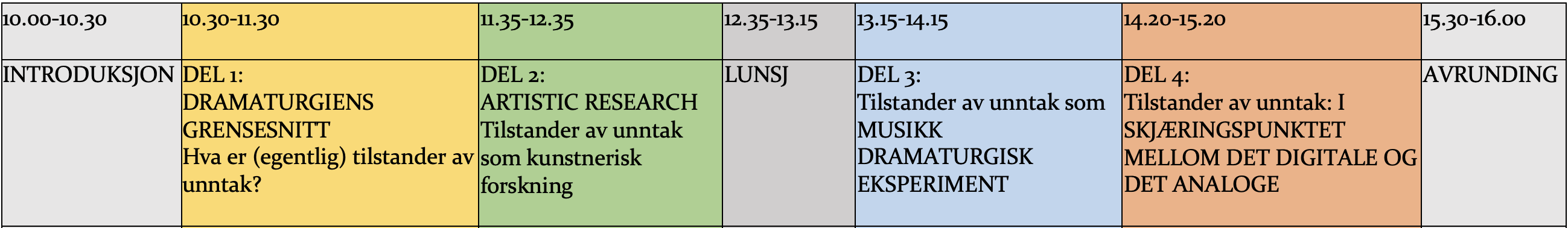 Hva er den rådende teorien om hva et universitet er?
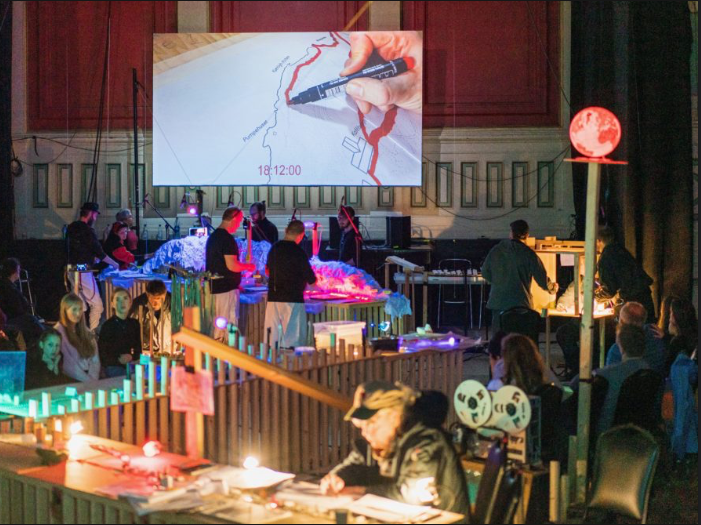 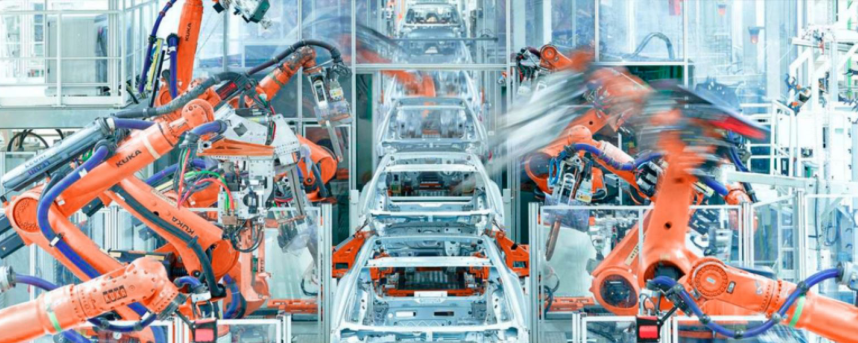 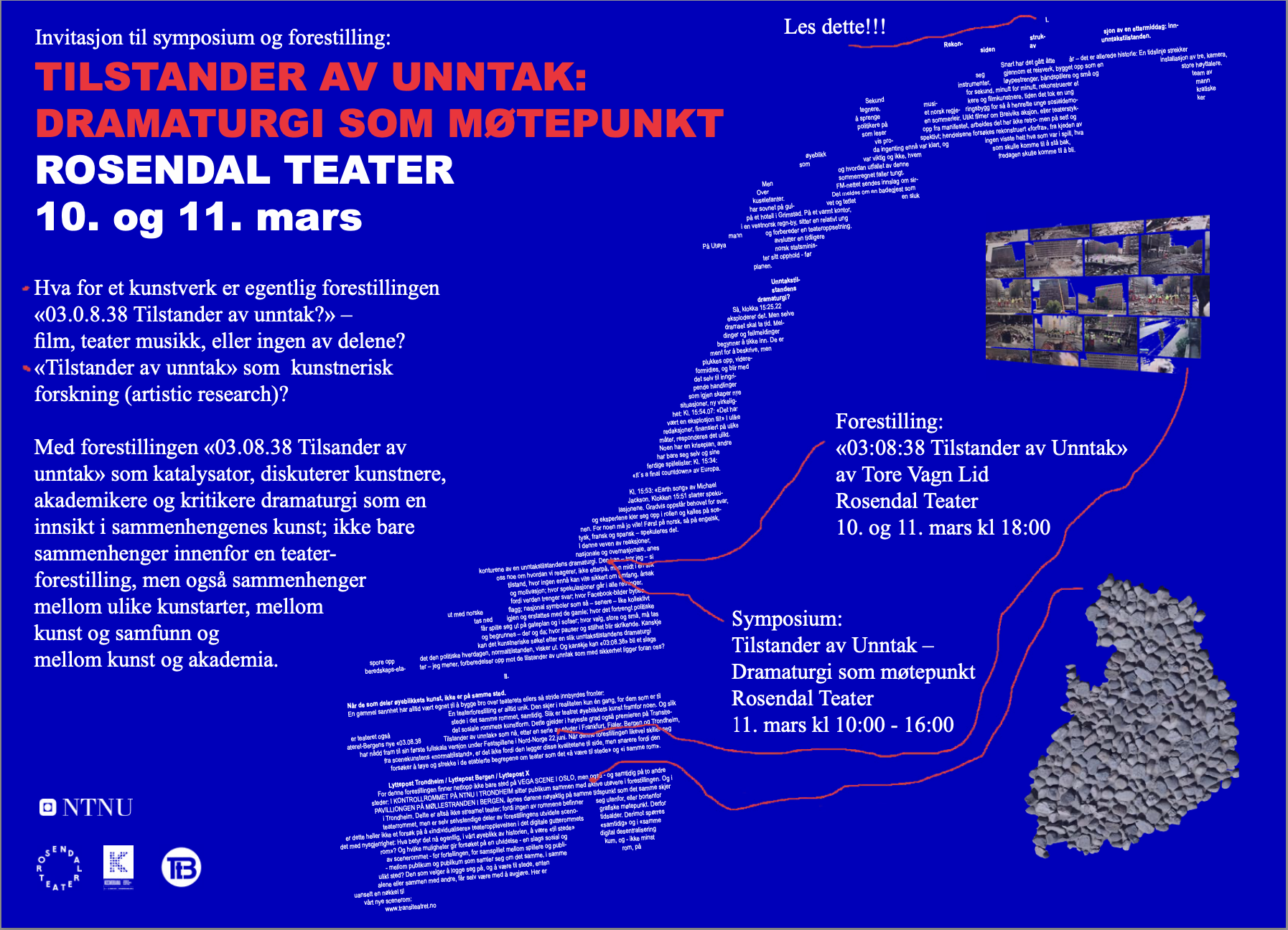